Waves and Vibrations
Lots of Notes
[Speaker Notes: Rippling Water
(Basic)

Note: This video template is optimized for Microsoft PowerPoint 2010.
In PowerPoint 2007, video elements will play, but any content overlapping the video bars will be covered by the video when in slideshow mode.
In PowerPoint 2003, video will not play, but the poster frame of the videos will remain in place as static images. 
The video:
Plays automatically after each slide transition.
Is 15 seconds long.
Seamlessly loops for infinite playback.
To add slides or change layout:
To add a new slide, on the Home tab, in the Slides group, click the arrow under New Slide, then click under Motion Background Theme, then select the desired layout.
To change the layout of an existing slide, on the Home tab, in the Slides group, click Layout, then select the desired layout.
Other animated elements:
Any animated element you insert will begin after the slide transition and the background video has started.

Layouts with video effects:
The “(Green) Title and Content” and “(Purple) Title and Content” layouts are creating by using a color overlay on the video.
With the video selected, under Video Tools, on the Format tab, in the Adjust group, select Color and choose Teal, Accent Color 6 Light (third row, seventh option from left) or Periwinkle, Accent Color 5 Light (third row, sixth option from left).]
Error In Your Experiments
Rubber bands DO NOT follow Hooke’s Law expressly.
This is because of energy loss through friction and heat within the band itself.
However, we used them because in small demonstrations we can infer data from repeated experiments and obtain their spring constant from calculations.
Sometimes springs and bands can become distorted or stressed to the point that they do not follow Hooke’s Law.
Force vs.“stretch” Graph
The slope of a force vs. stretch graph is the spring constant (k) of a system.
So What is Hooke’s Law
Hooke’s Law demonstrates the relationship between Force, the displacement of a spring, and the spring constant.
The higher the spring constant the more “stiff” the spring.
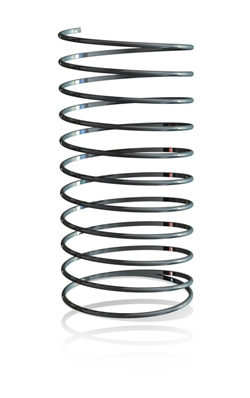 Who is Robert Hooke?
Potential Energy in a Spring
Force vs Displacement graph
You can also calculate the potential energy in a spring by finding 
the area under a graph of the force vs. the displacement of the spring
Pendulums
Pendulums
Pendulums (cont.)
Damping
The influence on or in a system that reduces or restricts oscillation.
Dissipates energy stored in the system.
Drag and friction are some of the damping agents on our experiments.
Resonance
Occurs when forces are applied to a vibrating or oscillating object at time intervals equal to the period of oscillation.

In simple harmonic systems this causes a larger and larger displacement.

This can have both useful and disastrous results.
Useful Resonance
Catastrophic Resonance